Paola Saporiti    2015
scuola e genitori


	… imparare, accompagnare, insegnare …
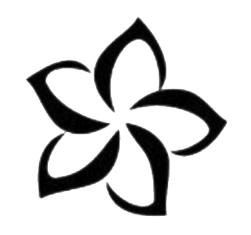 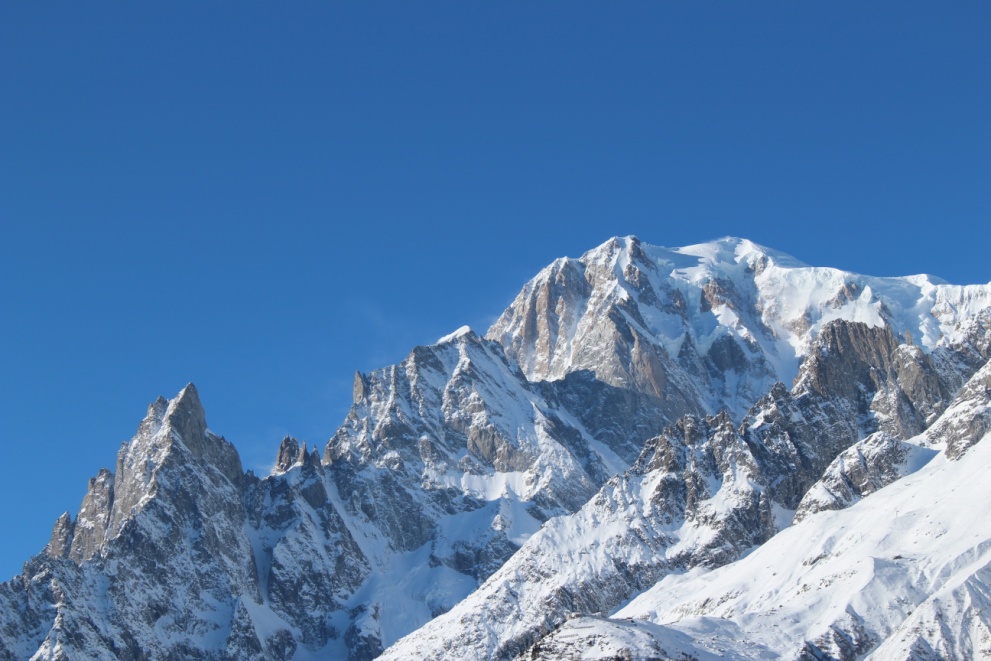 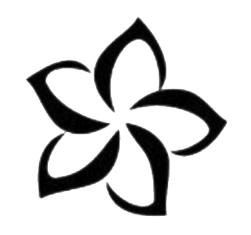 Paola Saporiti    2015
Quando il discorso educativo è desertificato, 
l’assenza di questo discorso brilla forte, 
rivelando la necessità di preservare la sua esistenza tra noi.
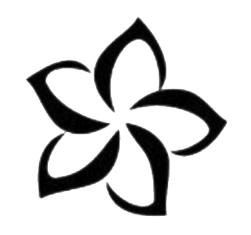 Paola Saporiti   2015
Non apprendiamo nulla da chi ci dice di fare come lui.
  
         Gilles Deleuze
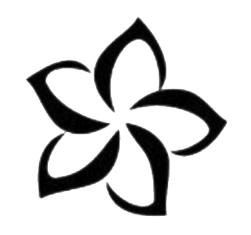 Paola Saporiti  2015
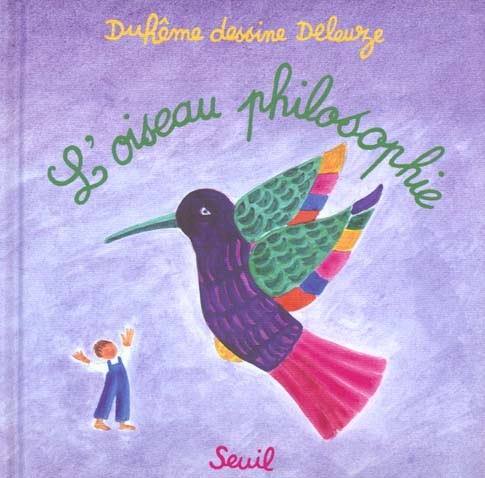 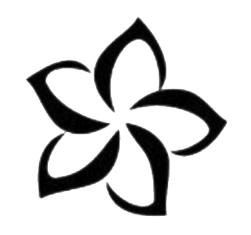 Paola Saporiti     2015
Uno stile, come una vita, non nasce dal nulla, 
    sorge sempre da stratificazioni multiple, 
    impronte, 
    tratti di identificazione, 
    memorie.  

     Massimo Recalcati
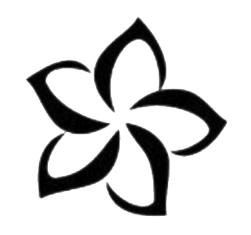 Paola Saporiti     2015
L’evento della parola prevede che la bocca, 
per accedere al dono della parola, 
non sia più occupata dalla presenza del seno.

Francoise Dolto
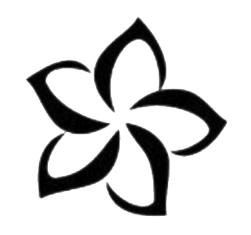 Paola Saporiti       2015
La scuola Edipo

è una scuola che sigilla i mondi
è l’illusione di un sapere senza la vita.
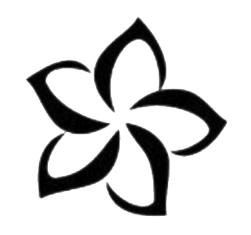 Paola Saporiti      2015
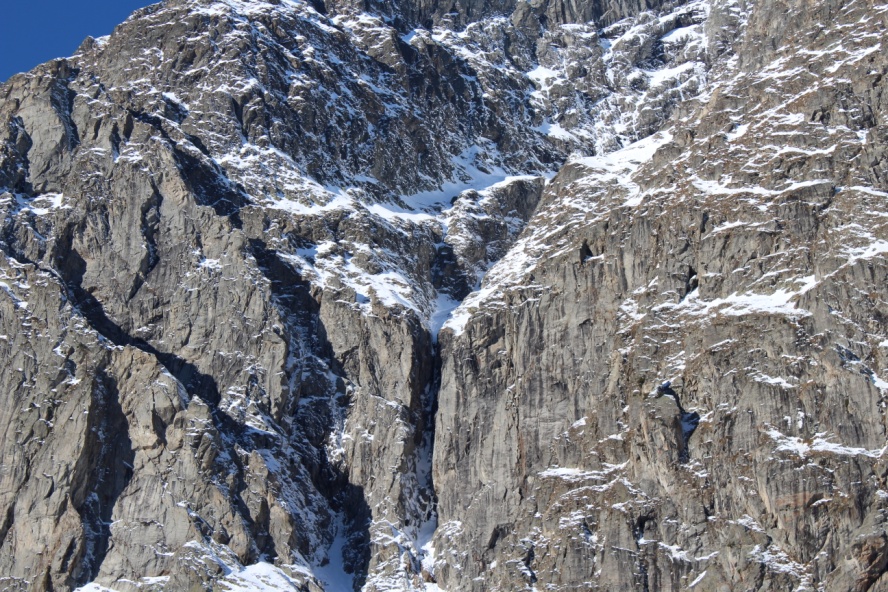 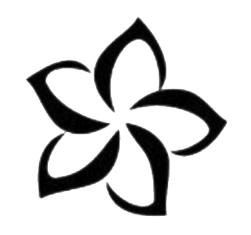 Paola Saporiti      2015
La scuola Narciso

è una scuola liquida, che genera anoressie mentali
è l’illusione di una vita senza il sapere.
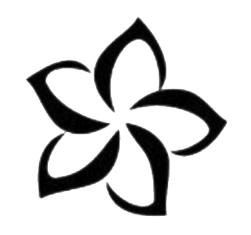 Paola Saporiti      2015
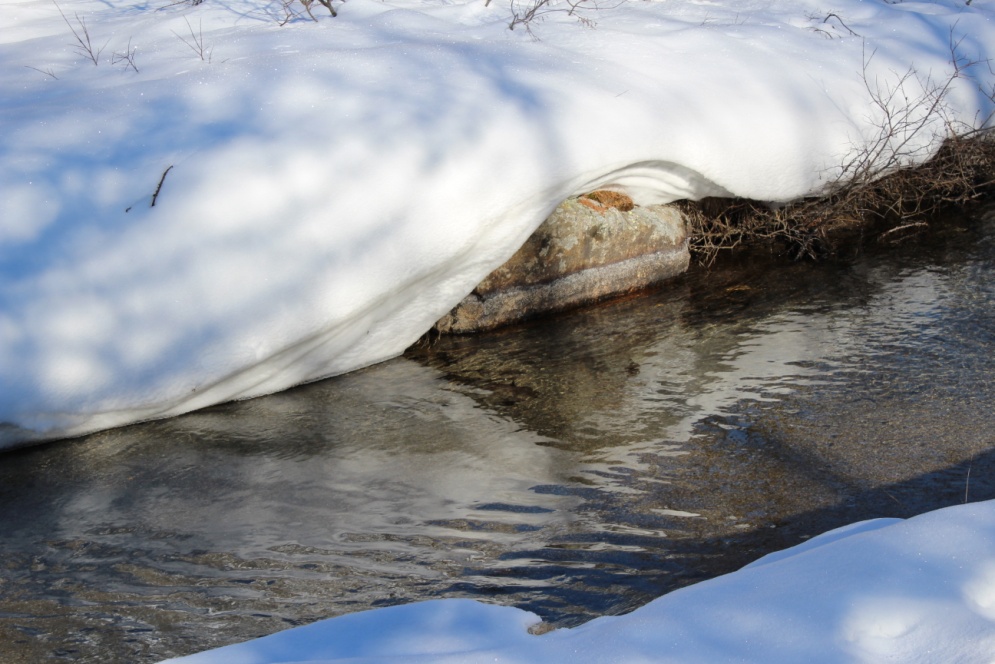 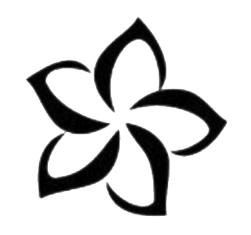 Paola Saporiti        2015
La scuola Telemaco

è una scuola che valorizza l’eterogeneità degli stili
è la sublimazione che genera la passione per il sapere.
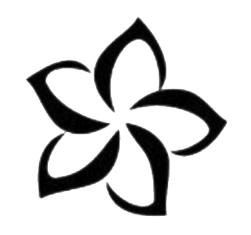 Paola Saporiti     2015
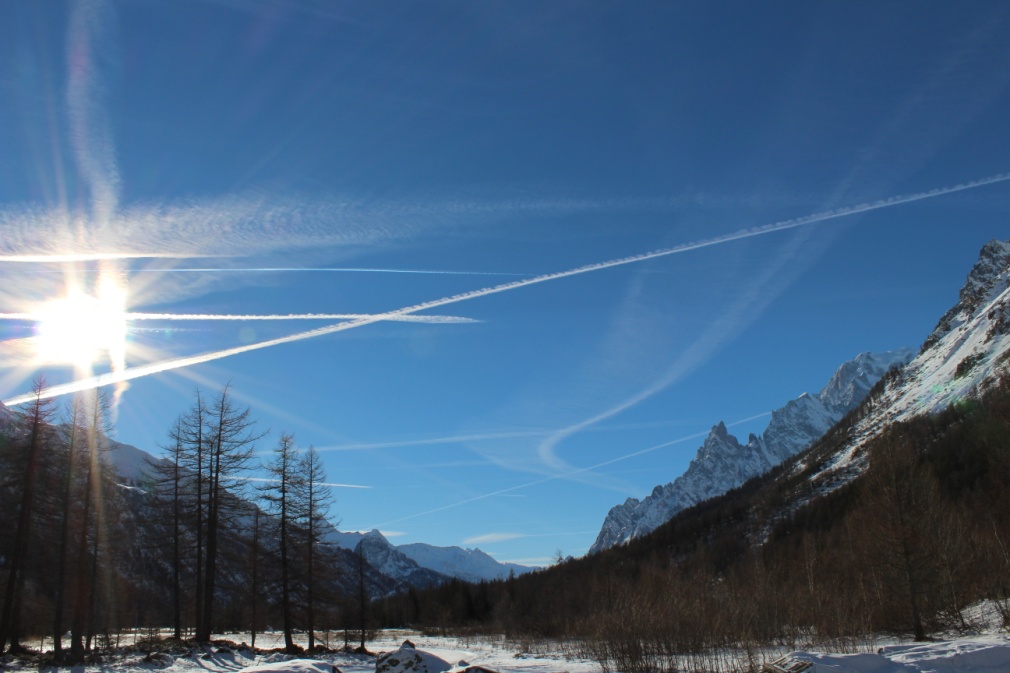 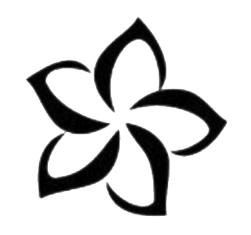 Paola Saporiti       2015
Il modello di base dell’apprendimento non è mai quello di 
un vuoto da riempire,
ma quello di un vuoto da aprire.
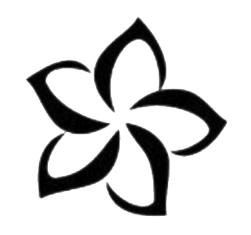 Paola Saporiti       2015
La legge pazza e perversa del 
“perché no?”
 vanifica gli sforzi di chi  educa.

Come recuperare la funzione traumatica 
ma costruttiva dell’esperienza del limite?
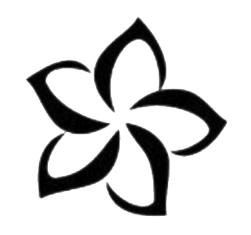 Paola Saporiti      2015
Per una grammatica dei conflitti


5   atteggiamenti da ricordare sempre
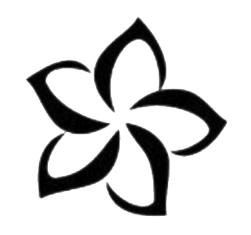 Paola Saporiti      2015
1



Individua il problema e chiamalo per nome:

devi attaccare il problema, non la persona
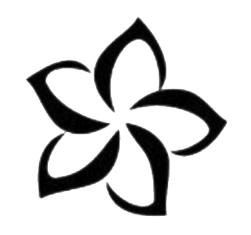 Paola Saporiti       2015
2



Aspetta il momento giusto:

lasciar decantare le emozioni è efficace
scaricare sull’altro la tensione è inutile
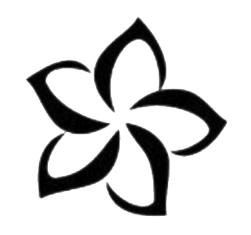 Paola Saporiti       2015
3



Cerca le ragioni dell’altro (ogni altro, tutti gli altri):

negoziare è pacificante
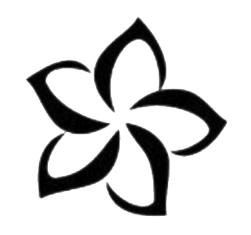 Paola Saporiti       2015
4



Scegli un vocabolario di comprensione:

ne verrà una critica costruttiva
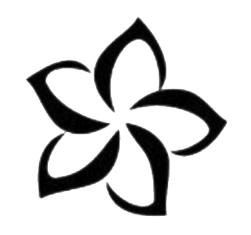 Paola Saporiti       2015
5



Non provare a vincere (potresti perdere):

cerca un accordo tra interessi comuni
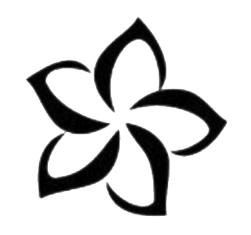 Paola Saporiti       2015
SO-STARE NEL CONFLITTO

Riflettere sul racconto dal libro buddista dell’Udana
Porsi domande precise per capire bene
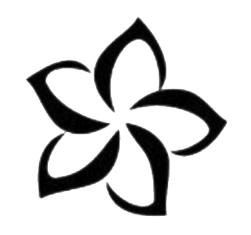 Paola Saporiti       2015
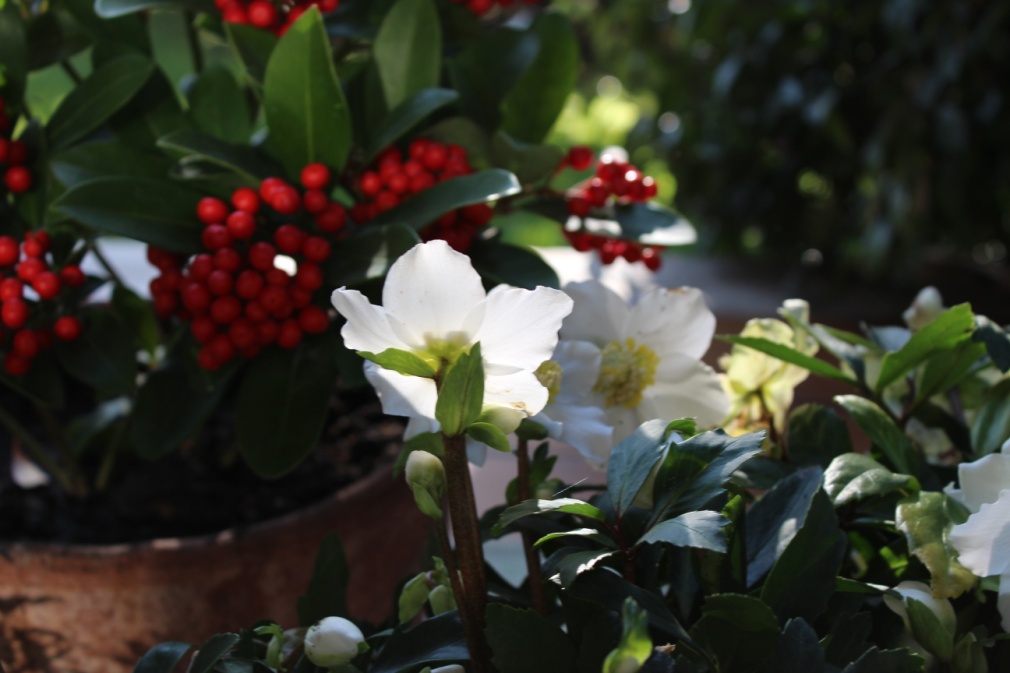 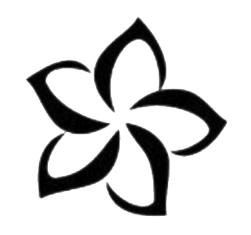 Paola Saporiti       2015